Recitation 9
Prelim Review
1
Heaps
2
Review: Binary heap
min heap
max heap
PriorityQueue
Maintains max or min of collection (no duplicates)
Follows heap order invariant at every level
Always balanced!
worst case: 
O(log n) insert 
O(log n) update
O(1)       peek
O(log n) removal
1
99
2
99
4
1
4
3
2
3
3
Review: Binary heap
min heap
How do we insert element 0 into the min heap?

After we remove the root node, what is the resulting heap?

	How are heaps usually 
represented? If we want the right 
child of index i, how do we access it?
1
2
99
4
3
4
Hashing
5
Review: Hashing
load factor, for open addressing:

      number of non-null entries
   ----------------------------------------
               size of array

load factor, for chaining:

                size of set
   ----------------------------------------
               size of array 

If load factor becomes > 1/2, create an array twice the size and rehash every element of the set into it, use new array
HashSet<String>
MA
NY
CA
0
1
2
3
4
5
6
[Speaker Notes: contains and remove: O(n) due to possible poor hash function]
Review: Hashing
HashSet<String>
HashMap<String,Integer>
to
2
be
2
or
1
not
1
that
1
is
1
MA
NY
CA
the
1
question
1
0
1
2
3
4
5
7
[Speaker Notes: contains and remove: O(n) due to possible poor lhash function]
Review: Hashing
Idea: finding an element in an array takes constant time when you know which index it is stored in
Hash Function
value
int
b
0
1
2
3
4
5
8
[Speaker Notes: Hash function should be O(1) to reap the benefits of hashing
This is where the magic is to get our O(n) operations down to amortized O(1)]
Collision resolution
Two ways of handling collisions:

Chaining                                 2.  Open Addressing                                                    with linear probing
9
[Speaker Notes: Give a high-high-level of both approaches here.]
Load factor: b’s saturation
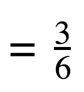 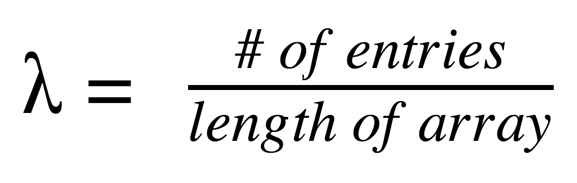 Load factor:
add(“MA”)
Hash Function
MA
0
MA
NY
VA
b
0
1
2
3
4
5
10
Question: Hashing
Using linear probing to resolve collisions,

Add element SC (hashes to 3).
Remove VA (hashes to 5).
Check to see if MA (hashes to 0) is in the set.
What should we do if we override equals()?
MA
NY
SC
VA
b
0
1
2
3
4
5
11
Trees
12
Definition
Data structure with nodes
Each node has:
0 or more children
Exactly 1 parent (except the root which has none)
All nodes are reachable from root

Binary tree - each node has at most 2 children
13
Use in Recursion
Data Structure well suited for recursion
Binary tree is either
Empty
A value (root), left binary tree, right binary tree
The first becomes the base case and the second becomes the recursive case
14
Traversals
Pre-Order		(Root, Left ST, Right ST)
In-Order		(Left ST, Root, Right ST)
Post-Order	(you get the pattern :) )
15
Expression Trees
Nodes represent operations or values
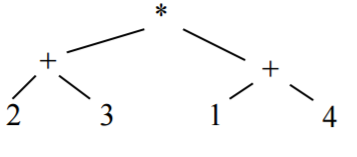 Leaf nodes are values.
Non-leaf nodes are operations that work on their children.
16
Post-Order
Post-order traversal output is code for a stack machine. (recursive descent parsing)
Visit nodes in tree in post-order.
Push results from a node onto a stack.
When you hit a node that is an operation, pop off the required number of elements from the stack and then push the result.
17
Stack machine as postorder traversal
+
Each node evaluates its children (arguments) before itself (operator)
Result becomes the argument for the next highest level
*
5
2
+
3
4
18
Stack machine as postorder traversal
+
Each node evaluates its children (arguments) before itself (operator)
Result becomes the argument for the next highest level
*
5
2
+
2 is evaluated first. However, the other child subtree needs to be evaluated before the product operator can proceed.
3
4
Children are evaluated to 3 and 4, 
add operator yields 7.
19
Stack machine as postorder traversal
+
Each node evaluates its children (arguments) before itself (operator)
Result becomes the argument for the next highest level
*
5
2
7
Children are evaluated to 2 and 7, 
multiply operator yields 14.
20
Stack machine as postorder traversal
+
Each node evaluates its children (arguments) before itself (operator)
Result becomes the argument for the next highest level
14
5
Children are evaluated to 14 and 5, 
add operator yields 19.
21
Stack machine as postorder traversal
19
Each node evaluates its children (arguments) before itself (operator)
Result becomes the argument for the next highest level
22
Graphs
23
Planar Graphs
Graph is planar if it can be drawn in the plane without edges crossing.  This allows you to 4-color a graph
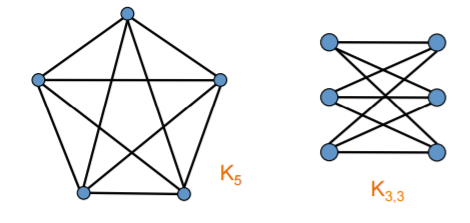 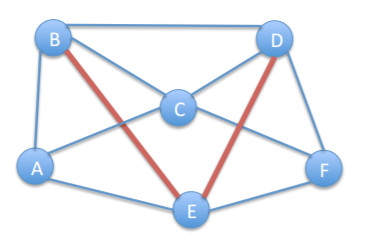 NO
NO
Yes
24
Question: What is BFS and DFS?
E
B
A
D
C
F
Starting from node A, run BFS and DFS to find node Z. What is the order in which nodes were processed? Visit neighbors in alphabetical order. 
What is the difference between DFS and BFS?
What algorithm would be better to use if our graph were near infinite and a node was nearby?
Is Dijkstra’s more like DFS or BFS? Why?
Can you run topological sort on this graph?
25
Depth-First Search
/** Visit all nodes that are REACHABLE from u.
       Precondition: u is not visited*/
public static void dfs(int u) {



}
Let u be 1

The nodes REACHABLE from 1 are 1, 0, 2, 3, 5
Start
End
3
3
2
2
1
1
26
4
4
0
0
5
5
6
6
Depth-First Search
/** Visit all nodes REACHABLE from u.       Precond: Node u is unvisited. */
public static void dfs(int u) {


}
Let u be 1

The nodes REACHABLE from 1 are 1, 0, 2, 3, 5
3
2
1
27
4
0
5
6
Depth-First Search
/** Visit all nodes REACHABLE from u.       Precond: Node u is unvisited. */
public static void dfs(int u) {
    visited[u] = true;


}
Let u be 1

The nodes REACHABLE from 1 are 1, 0, 2, 3, 5
3
2
1
28
4
0
5
6
Depth-First Search
/** Visit all nodes REACHABLE from u.       Precond: Node u is unvisited. */
public static void dfs(int u) {
    visited[u] = true;


}
Let u be 1 (visited)

The nodes to be visited are 0, 2, 3, 5
3
2
1
29
4
0
5
6
Depth-First Search
/** Visit all nodes REACHABLE from u.       Precond: Node u is unvisited. */
public static void dfs(int u) {
    visited[u] = true;
    for all edges (u, v) leaving u:
       if v is unvisited then dfs(v);
}
Let u be 1 (visited)

The nodes to be visited are 0, 2, 3, 5

Have to do DFS on all unvisited neighbors of u!
3
2
1
30
4
0
5
6
Depth-First Search
/** Visit all nodes REACHABLE from u.       Precond: Node u is unvisited. */
public static void dfs(int u) {
    visited[u] = true;
    for all edges (u, v) leaving u:
       if v is unvisited then dfs(v);
}
Suppose the for loop visits neighbors in numerical order. Then dfs(1) visits the nodes in this order: 1 …
3
2
1
31
4
0
5
6
Depth-First Search
/** Visit all nodes REACHABLE from u.       Precond: Node u is unvisited. */
public static void dfs(int u) {
    visited[u] = true;
    for all edges (u, v) leaving u:
       if v is unvisited then dfs(v);
}
Suppose the for loop visits neighbors in numerical order. Then dfs(1) visits the nodes in this order: 1, 0 …
3
2
1
32
4
0
5
6
Depth-First Search
/** Visit all nodes REACHABLE from u.       Precond: Node u is unvisited. */
public static void dfs(int u) {
    visited[u] = true;
    for all edges (u, v) leaving u:
       if v is unvisited then dfs(v);
}
Suppose the for loop visits neighbors in numerical order. Then dfs(1) visits the nodes in this order: 1, 0, 2 …
3
2
1
33
4
0
5
6
Depth-First Search
/** Visit all nodes REACHABLE from u.       Precond: Node u is unvisited. */
public static void dfs(int u) {
    visited[u] = true;
    for all edges (u, v) leaving u:
       if v is unvisited then dfs(v);
}
Suppose the for loop visits neighbors in numerical order. Then dfs(1) visits the nodes in this order: 1, 0, 2, 3 …
3
2
1
34
4
0
5
6
Depth-First Search
/** Visit all nodes REACHABLE from u.       Precond: Node u is unvisited. */
public static void dfs(int u) {
    visited[u] = true;
    for all edges (u, v) leaving u:
       if v is unvisited then dfs(v);
}
Suppose the for loop visits neighbors in numerical order. Then dfs(1) visits the nodes in this order: 1, 0, 2, 3, 5
3
2
1
35
4
0
5
6
Depth-First Search
/** Visit all nodes REACHABLE from u.       Precond: Node u is unvisited. */
public static void dfs(int u) {
    visited[u] = true;
    for all edges (u, v) leaving u:
       if v is unvisited then dfs(v);
}
Suppose n nodes are REACHABLE along e edges (in total). What is
Worst-case execution?
Worst-case space?
36
Depth-First Search
/** Visit all nodes REACHABLE from u.       Precond: Node u is unvisited. */
public static void dfs(int u) {
    visited[u] = true;
    for all edges (u, v) leaving u:
       if v is unvisited then dfs(v);
}
That’s all there is to basic DFS. You may have to change it to fit a particular situation.
If you don’t have this spec and you do something different, it’s probably wrong.
Example: Use different way (other than array visited) to know whether a node has been visited
Example: We really haven’t said what data structures are used to implement the graph
37
Recommended Practice for Dijkstra
Create a graph with labeled nodes and pick a starting node, x
Draw a table to keep track of the Frontier, Settled, and Far Off sets for each iteration
Include in the table, the distance from x to each node in the graph for each iteration
Fill in the table by working through Dijkstra’s
38
Big O
See the Study Habits Note on the course Piazza. There is a 2-page pdf file that says how to learn what you need to know for O-notation.
39
Big O definition
f(n) is O(g(n)) 
                       iff
  There is a positive constant c  
  and a real number N such that:
       f(n)  ≤  c * g(n)  for  n ≥ N
c * g(n)
f(n)
n
Is merge sort O(n3)?
Yes, but not tightest upper bound
N
40
[Speaker Notes: Explain the Big O definition and 
explain that this is why constants don’t matter. 
c * g(n) is our upper bound and we can set c to be any real valued number.

Note: We don’t say f(n) = O(g(n)) because it is not an equality.

Yes merge sort is O(n^3) technically, but when big O is used, it usually means it is the tightest bound.]
Review: Big O
Is used to classify algorithms by how they respond to changes in input size n. 
Important vocabulary:
Constant time: O(1)             
Logarithmic time: O(log n)
Linear time: O(n)
Quadratic time: O(n2)

Let f(n) and g(n) be two functions that tell how many statements two algorithms execute when running on input of size n.
f(n) >= 0 and g(n) >= 0.
41
[Speaker Notes: For all of the vocab words, go over an example,
Adding two numbers - O(1)
binary search - O(log n)
linear search - O(n)
selection sort - O(n^2)]
Review: Informal Big O rules
Usually: O(f(n)) × O(g(n))  =  O(f(n) × g(n))
– Such as if something that takes g(n) time for each of f(n) repetitions . . . 
  	   (loop within a loop)
 2.    Usually: O(f(n)) + O(g(n)) = O(max(f(n), g(n)))
– “max” is whatever’s dominant as n approaches infinity
– Example: O((n2-n)/2)  =  O((1/2)n2 + (-1/2)n) = O((1/2)n2)
                                     	  =  O(n2)
 3.    Why don’t logarithm bases matter?
–For constants x, y: O(logx n)  =  O((logx y)(logy n))
–Since (logx y) is a constant, O(logx n) = O(logy n)
Test will not require understanding such rules for logarithms
42
Review: Big O
1. log(n)  + 20         is 	  O(log(n))       (logarithmic)
2. n + log(n)            is       O(n)              (linear)
3. n/2  and  3*n       are    O(n)
4. n * log(n)  + n      is      n * log(n)
5. n2  + 2*n + 6   	is      O(n2)       	    (quadratic)
6. n3  + n2             	is      O(n3)            (cubic)
7. 2n  + n5     	      is      O(2n)            (exponential)
43
Analysis of Algorithms
Review: Big O examples
What is the runtime of an algorithm that runs insertion sort on an array O(n2) and then runs binary search O(log n) on that now sorted array?

What is the runtime of finding and removing the fifth element from a linked list? What if in the middle of that remove operation we swapped two integers exactly 100000 times, what is the runtime now? 

What is the runtime of running merge sort 4 times? n times?
44
Other topics to know
Refer to study guide :)
45
Spanning Trees  NOT ON TEST
Two approaches. A spanning tree is a:
max set of edges with no cyclesAlgorithm:
	Repeat until no longer possible:          Find a cycle and delete one of its edges
minimal set of edges that connect all nodes
      Algorithm:
         Start with all nodes (each one is a component), no edges.         Repeat until no longer possible:	   Add an edge that connects two unconnected components.
46
Kruskal’s minimum spanning tree algorithm
Definition: minimal set of edges that connect all nodes
Algorithm:
     	Start with all nodes (each one is a component), no edges.     	Repeat until no longer possible:	Add an edge that connects two unconnected components.

      Kruskal says to choose an edge with minimum weight
47
Prim’s minimum spanning tree algorithm
Definition: minimal set of edges that connect all nodes
Algorithm:
     	Start with all nodes (each one is a component), no edges.     	Repeat until no longer possible:	Add an edge that connects two unconnected components.
Prim says
In the first step, choose one node n, arbitrarily.
When adding an edge, choose one with minimum weight that is connected to n.
48